GOD’S
AMAZING
GRACE
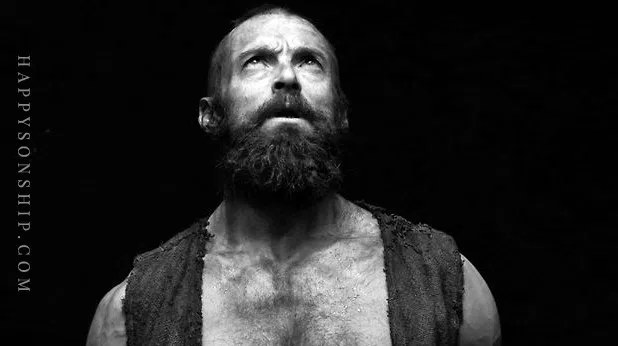 Saul
BORN IN TARSUS
ROMAN CITIZEN
SPOKE AT LEAST 3 LANGUAGES (Greek, Latin, Hebrew)
EDUCATED UNDER RENOWED RABBI GAMALIEL
Tarsus
Meanwhile, Saul was uttering threats with every breath and was eager to kill the Lord’s followers.
Acts 9: 1
new living translation
Jerusalem
So he went to the high priest. He requested letters addressed to the synagogues in Damascus, asking for their cooperation in the arrest of any followers of the Way he found there. He wanted to bring them—both men and women—back to Jerusalem 
in chains.
Tarsus
Damascus
Acts 9: 1-2
new living translation
Jerusalem
FALL IN LOVE WITH THE
1
CHURCH
As he was approaching Damascus on this mission, a light from heaven suddenly shone down around him.  He fell to the ground and heard a voice saying to him, “Saul! Saul! Why are you persecuting me?”
Acts 9: 3-4
new living translation
For husbands, this means love your wives, just as Christ loved the church. He gave up his life for her to make her holy and clean, washed by the cleansing of God’s word. He did this to present her to himself as a glorious church without a spot or wrinkle or any other blemish.  


Let us be glad and rejoice,
    and let us give honor to him.
For the time has come for the wedding feast of the Lamb,
    and his bride has prepared herself.
Ephesians 5:25-27
new living translation
Revelation 19:7
new living translation
You can’t love Jesus and hate his bride.
PAY ATTENTION TO THE
2
GOADS
“Who are you, lord?” Saul asked.

And the voice replied, 
“I am Jesus, the one you are persecuting!
Acts 9:5new living translation
I heard a voice saying to me in the Hebrew language, ‘Saul, Saul, why are you persecuting me? It is hard for you to kick against the goads.’ And I said, ‘Who are you, Lord?’ And the Lord said, ‘I am Jesus whom you are persecuting.
Acts 26:14-15english standard version
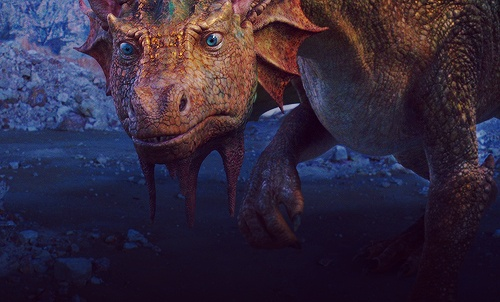 Well, he peeled the beastly stuff right off – just as I thought I’d done it myself the other three times, only they hadn’t hurt…
3
TAKE THE
BLINDERS OFF
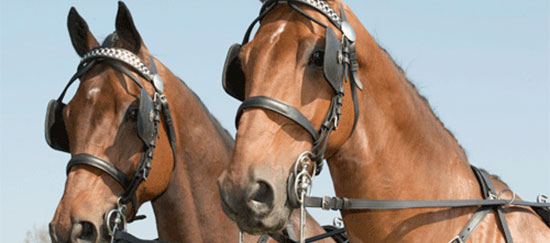 The men with Saul stood speechless, for they heard the sound of someone’s voice but saw no one!  Saul picked himself up off the ground, but when he opened his eyes he was blind. So his companions led him by the hand to Damascus. He remained there blind for three days and did not eat or drink.
Acts 9:7-9new living translation
SIN BLINDNESS
SIN BLINDNESS
RELIGIOUS BLINDNESS
4
BE CONTINUALLY AMAZED BY
GOD’S GRACE
Now there was a believer in Damascus named Ananias. The Lord spoke to him in a vision, calling, “Ananias!”“Yes, Lord!” he replied.
The Lord said, “Go over to Straight Street, to the house of Judas. When you get there, ask for a man from Tarsus named Saul.”
Acts 9:10-11new living translation
He is praying to me right now. I have shown him a vision of a man named Ananias coming in and laying hands on him so he can see again.” 
“But Lord,” exclaimed Ananias, 
“I’ve heard many people talk about the terrible things this man has done to the believers in Jerusalem! 
And he is authorized by the leading priests to arrest everyone who calls upon your name.But the Lord said ‘Go!’”
Acts 9:12-15new living translation
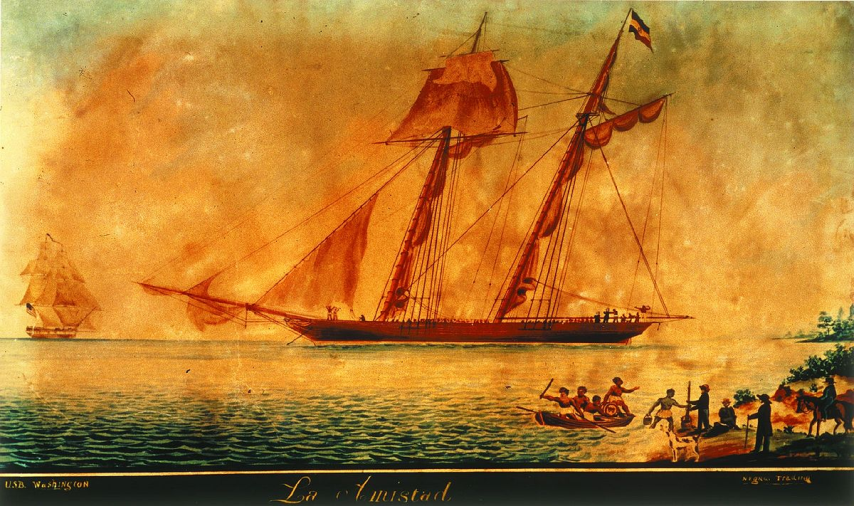 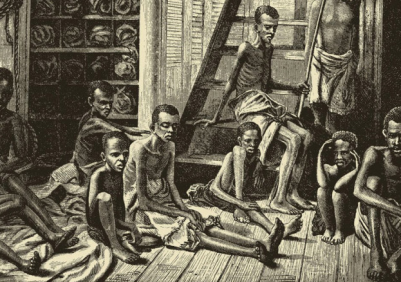 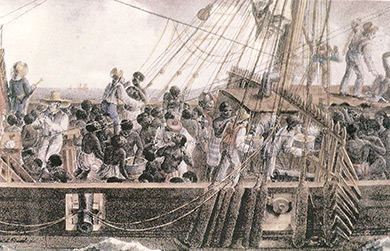 “[There is no] commerce so iniquitous, so cruel, so oppressive, as the African Slave Trade [of which I was involved]... I hope it will always be a subject of humiliating reflection to me…”
John Newtonformer slave ship captain
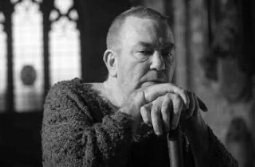 REALIZE YOU ARE CHOSEN TO GIVE
5
GLORY TO GOD
But the Lord said, “Go….” 
for Saul is my chosen instrument to take my message to the Gentiles and to kings, as well as to the people of Israel.”
Acts 9:15-16new living translation
If I am not wretched, God’s grace is not that amazing.